REFLECTION, ROTATION AND TRANSLATION
Key Concepts
Examples
Rotate shape B from the point (-1, -2)
(-1,-2), clockwise, 90o. Label it C.
Positive-Right
Negative - Left
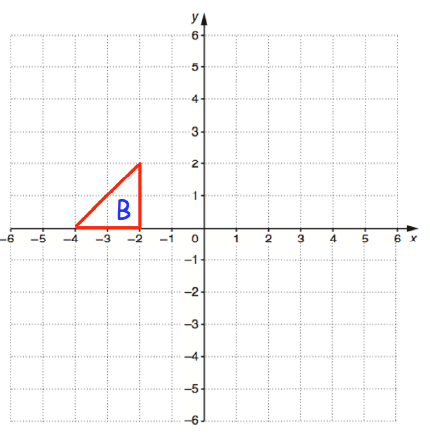 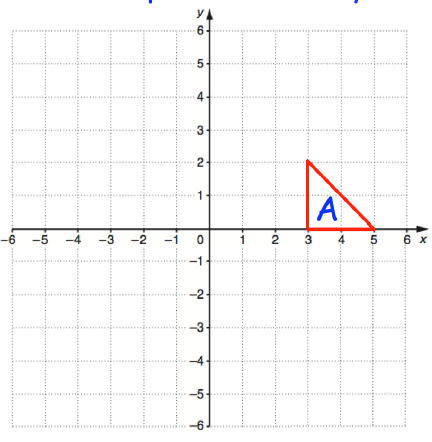 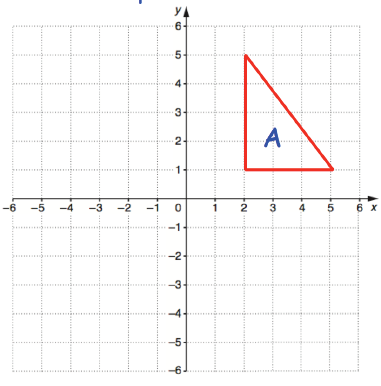 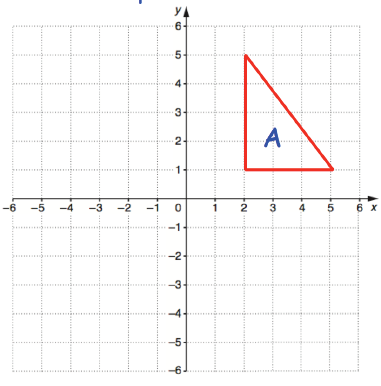 Positive-Up
Negative - Down
A rotation turns a shape on a coordinate grid from a given point. The shape does not change size but does change orientation.
B
B
B
C
x
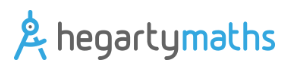 Key Words 
Rotate
Clockwise
Anticlockwise
Centre
Degrees
Reflect
Mirror image
Translate
Vector
Describe the single transformation you see on each coordinate grid from A to B:
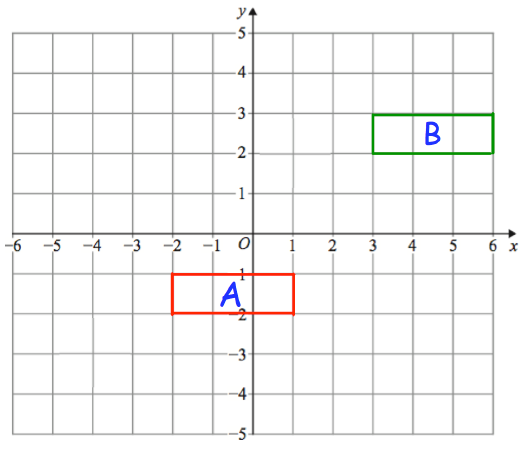 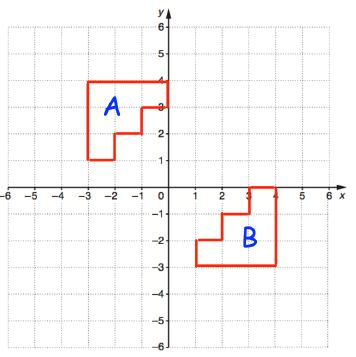 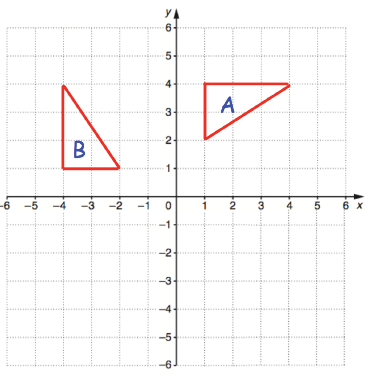 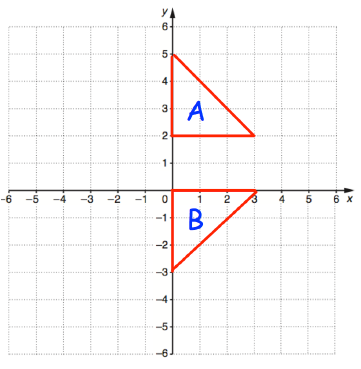 637-641, 652, 653,654,648-650
ENLARGEMENT
Examples
Key Concepts
Enlarge shape A by scale factor 2 from point P.
Enlarge by scale factor -2 from (0,0).
An enlargement changes the size of an image using a scale factor from a given point.

A positive scale factor will increase the size of an image.

A fractional scale factor will reduce the size of an image.

A negative scale factor will place the image on the opposite side of the centre of enlargement, with the image inverted.
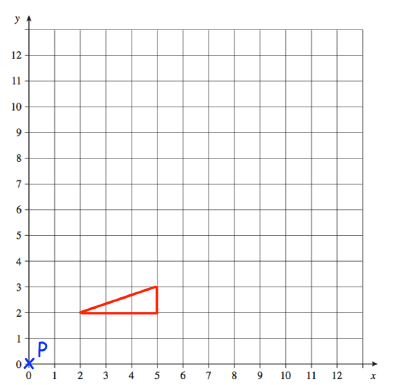 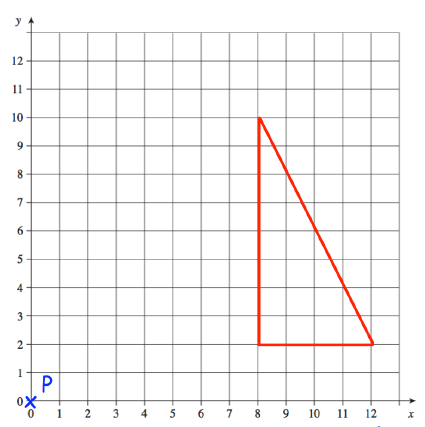 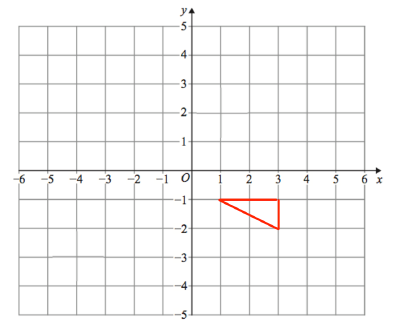 B
B
A
A
A
B
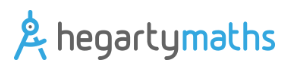 Key Words 
Enlargement
Scale factor
Centre
Positive
Negative
Describe the single transformation you see on each coordinate grid from A to B:
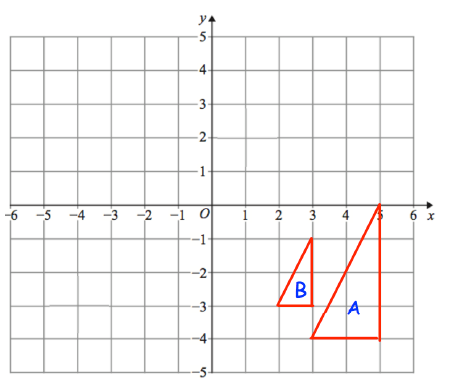 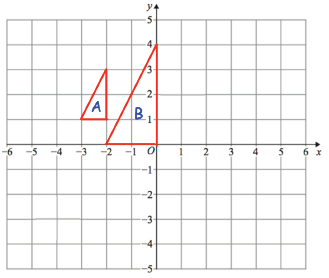 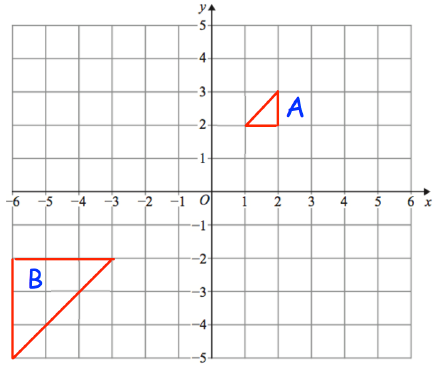 637,638,650, 642-645, 651